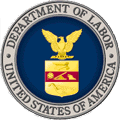 Resolving Audits Effectively and Efficiently
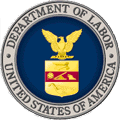 Kevin BrumbackAudit Resolution SpecialistU.S. Department of Labor, ETAOffice of Grants Management
3
Overview
Purpose 
Audit Types
Single Audits
Audit Resolution Process
Tips for Resolving Audits Effectively and Efficiently
4
Audit Types
Single Audits
Regional Monitoring Reports
OIG Reports
5
Single Audit Dollar Threshold
A Single Audit or program-specific audit is required when a non-Federal entity expends $750,000 or more in Federal awards in a fiscal year [2 CFR 200.501(a)]
Basis for determining Federal awards includes accrued costs, disbursements to subrecipients [2 CFR 200.502] 
If under $750,000, grantee still must make all records available for audit or review by the Federal agency, its pass-through agency, and/or GAO
6
Single Audit - Applicability
All recipients and subrecipients of a Federal award:
States & local governments
Non-profit organizations
Indian tribes
Institutions of Higher Education (IHE)
7
Single Audit (cont.)
Federal awards from two or more Federal programs 
Conducted in accordance with GAGAS and 2 CFR 200.514 Scope of Audit 
Organizational-wide audit
Overall operations, compliance with regulations governing Federal awards, organization’s overall financial activity
8
Purpose of the Single Audit
Set standards for obtaining consistency and uniformity among Federal agencies
Reduce burden on grant recipients by only having a single Federal audit
Provides an overview of an organization’s financial operations
Not intended to provide detailed financial coverage or in-depth review of individual programs/awards
9
Auditee Responsibilities – 2 CFR 200.508 through 2 CFR 200.512
Procure/arrange for audit in accordance with 2 CFR 200.509
Always purchase audit services through a competitive procurement process
Prepare appropriate financial information 2 CFR 200.510
Provide access to auditor of needed information
Promptly follow up on corrective actions 2 CFR 200.511
10
Auditee Responsibilities (cont.)
Maintain internal control over Federal programs
Comply with laws, regulations, and provisions of contracts or grant agreements
Ensure audits are properly performed and submitted when due
11
Frequency and Timing of Audit Submission
2 CFR 200.504 and 2 CFR 200.512
Performed annually
Biennial audit exceptions continue for certain states
Submission of audit report/data collection form to Federal Audit Clearinghouse within the earlier of: 
One month after receipt of audit report or 
Nine months after the end of the audit period (fiscal year)
12
COVID-19 Extension for Single Audit Submission
OMB memo M-20-17
For those that: 
Have a Single Audit that has a fiscal year end through June 30, 2020
Have not filed as of March 19, 2020 
Extends the Single Audit completion and submission for six months beyond their normal date.
13
Pass-Through Entity Responsibilities
2 CFR 200.331(c)
Verify that the subrecipient is audited if they meet expenditure threshold
Work with subrecipient to resolve audit findings
14
Pass-Through Entity Responsibilities (cont.)
ETA encourages a similar informal audit resolution model that we use – FAR, ID, FD and Appeal (2 CFR 2900.20 – 2 CFR 2900.22)
Prepare management decisions on subrecipient audit findings
Must issue a final management decision within 12 months of acceptance of the audit report by the FAC
Pursue debt collection if necessary
15
Audit Resolution Process
16
OIG Responsibilities
Conducts and supervises audits of DOL programs and operations and determines if agency actions are sufficient to resolve recommendations
Receives all Single Audit reports and issues to DOL agencies for resolution
Maintains the official system for tracking audits and audit resolution process
Reports on unresolved audits over 6 months old in the Semiannual Report to Congress
17
OIG Responsibilities (cont.)
Takes immediate action to report to the Office of Labor Racketeering and Fraud Investigations any suspicions of fraud, program abuse and/or criminal conduct 
Could be identified during the course of an audit, hotline complaint, etc.
Reports to the Attorney General any suspected violations of Federal criminal laws
18
Cooperative Audit Resolution Process
2 CFR 2900.20
Cooperative Audit Resolution Process 
At a minimum, the process includes
Final Audit Report (FAR)
An Initial Determination (ID)
An informal resolution process
A Final Determination (FD)
ETA recommends this process for resolving findings with your subrecipients
19
Common Audit Findings
Lack of internal controls 
	-(2 CFR 200.302(a) and 2 CFR 200.303(a))
Inadequate documentation to support charges 
	-(2 CFR 200.302(a) and (b), 2 CFR 200.303, 2 CFR 200.403 	 	and 2 CFR 200.404)
Inaccurate financial reports 
	-(2 CFR 200.302(a) and (b), 2 CFR 200.303(a) and (b))
Inadequate documentation of participant records and eligibility	
	-(2 CFR 200.302(a) and 2 CFR 200.303(a))
20
Common Audit Findings (cont.)
Lack of procurement policies and procedures
	-(2 CFR 200.318 – 2 CFR 200.320)
Verification of Subrecipient Suspension and Debarment Status
	-(2 CFR 200.213)
Lack of required terms and conditions in subaward agreements
	-(2 CFR 200.331(a))
Lack of subrecipient monitoring and oversight
	-(2 CFR 200.331(d)
UI improper payments
21
Final Determination – Time Requirement
At DOL, Final Determination must be issued by ETA within six months (180 days) of receipt from OIG
-No extensions
DOL UG Exception (2 CFR 2900.21)
Uniform Guidance (2 CFR 200.521)
Department of Labor Manual Series (DLMS) 8
22
Common Audit Resolution Participants
ETA Audit Resolution Unit
	-Audit Resolution Grant Officer, Audit Resolution Specialist

ETA Regional Office
	-Audit Point of Contact (POC), Financial and Program Staff, 	Federal Project Officer (FPO)

Grantee
	-Comptroller, Executive Director, Program Manager
23
Resolution Process – FAC and OIG
OIG pulls down Single Audits from the Federal Clearing House (FAC)
OIG forwards the audit to the appropriate agency via a formal memo 
ARU verifies information in the memo and ensures that the audits forwarded by OIG belong to ETA
24
Resolution Process – Sending the FAR
ARU forwards the Final Audit Report (FAR) to the grantee within 5 days of receipt
ARU verifies recipient info on data collection sheet is correct
ARU forwards a copy of the audit to the Regional Office
ARU and Regional Office works with grantee to resolve administrative findings and questioned costs
25
Resolution Process – Grantees Response to FAR
The grantee may submit documentation during this period to be considered in the Initial Determination.  
Grantee is encouraged to reach out to Regional Audit POC and ARU Specialist for any technical assistance
Grantee generally given 45 - 60 days to provide response
Grantee provides response to both the ARU Specialist and the Regional Audit POC
26
Resolution Process – Documentation Review and Initial Determination
Regional Office and ARU reviews the grantee documentation and gives their recommendation to the ARU Grant Officer
An Initial Determination is issued
Initial Determination summarizes which findings are considered corrected or uncorrected and which costs allowed or tentatively disallowed
Informal Resolution begins and lasts 60 days from issuance of the Initial Determination
27
Resolution Process – Grantees Response to ID and Preparing for FD
Again, the grantee has the opportunity to submit documentation
ARU and Regional Office reviews the documentation and makes recommendation to the Grant Officer
28
The Final Determination (FD)
Copies of FD transmitted to recipient, OIG, Region and the Grant Officer
FD summarizes which findings are determined to be corrected or uncorrected by the Grant Officer, as well as any disallowed costs
29
Final Determination – Time Requirement
At DOL, Final Determination must be issued by ETA within six months (180 days) of receipt from OIG
-No extensions
DOL UG Exception (2 CFR 2900.21)
Uniform Guidance (2 CFR 200.521)
Department of Labor Manual Series (DLMS) 8
30
After the Final Determination
Regional follow up on uncorrected findings in the FD
Regional TA to help resolve uncorrected findings
Disallowed costs are sent to ETA Accounting for possible debt collection
31
Federal Debt Collection
2 CFR 200.345
Federal debt collection provisions
Debt established in Final Determination - payable in 30 days
If not paid within 90 days Federal awarding agency may reduce the debt by:
	-Withholding advance payments or
	-Taking other action permitted by Federal statute
Note that interest charged on overdue debt
32
Pay.gov
33
Appeals
Due within 21 days from the Receipt of the FD
-Important to submit appeal timely

Appeal rights and process described to grantee in FD cover letter

Appeal to DOL Office of Administrative Law Judges
	-29 CFR 2900.22(b)
34
Tips for Resolving Audit Findings and Resolving Quicker
Grantees get a head start – don’t wait
Communicate
Ask for technical assistance when needed
Be specific in your responses and provide supporting documentation
Seek to resolve past and current audit findings
35
Additional Resources
Core Monitoring Guide
Objective 3.f Audits and Audit Resolution
Grant & Financial Management Technical Assistance Guide 
Chapter 16: Audit and Audit Resolution
Department of Labor Exceptions 2 CFR Part 2900
2 CFR 2900.2
2 CFR 2900.20
2 CFR 2900.21
2 CFR 2900.22
WIOA Provisions 20 CFR Part 683
20 CFR 683.420
20 CFR 683.730-750
Uniform Administrative Requirements, Cost Principles, and Audit Requirements for Federal Awards 2 CFR Part 200
2 CFR 200.317-326
2 CFR 200.331
2 CFR 200.345
2 CFR 200.501
2 CFR 200.502
2 CFR 200.504
2 CFR 200.507
2 CFR 200.509 
2 CFR 200.512 
2 CFR 200.514 
2 CFR 200.515
2 CFR 200.521
36
Additional Guidance on Audit Procurement
“How to Avoid a Substandard Audit: Suggestions for Procuring  an Audit,” located on the GAO website:
https://www.gao.gov/assets/200/194429.pdf. 
Additional information can be found at:
https://harvester.census.gov/facweb/
www.agacgfm.org/homepage.aspx.
37
Questions?
Your Federal Project Officer (FPO)
Kevin Brumback, Brumback.Kevin@dol.gov